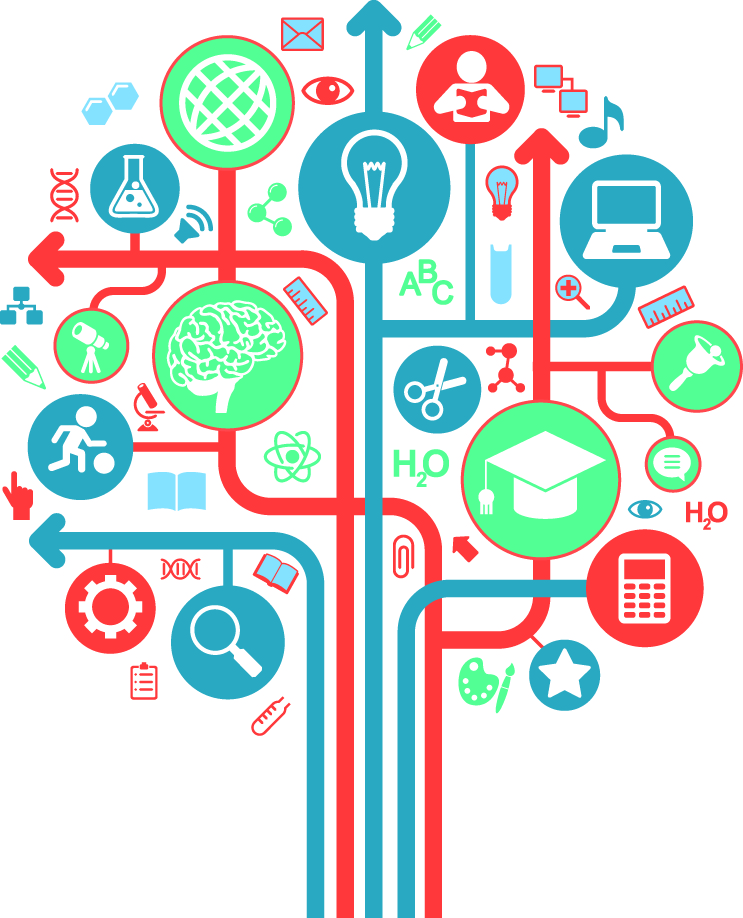 Електронна платформа за учене на възрастни в Европа
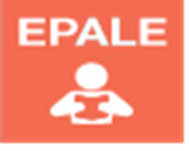 2 октомври 2015 г., 
Бургас
С подкрепата на Програмата Еразъм+ на Европейския съюз
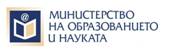 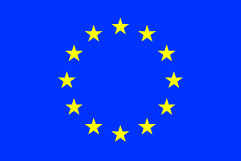 Какво е EPALE?
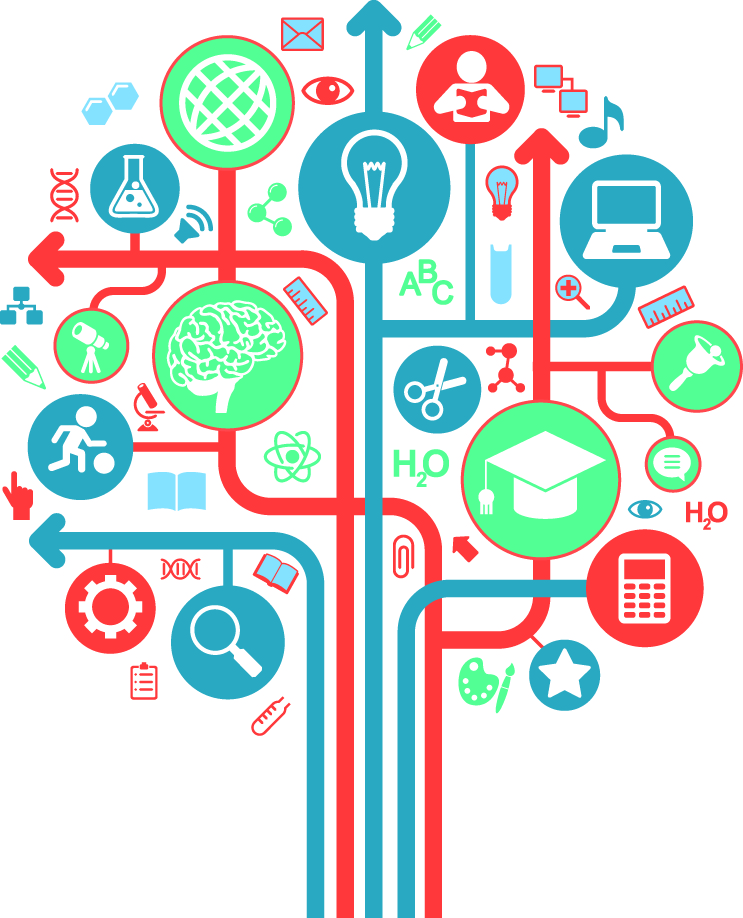 ... Многоезична онлайн общност на професионалисти в областта на образованието и обучението на възрастни,

… която цели да изгради силен общоевропейски сектор за учене на възрастни и да подпомогне професионалното развитие на работещите в тази сфера
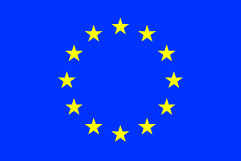 С подкрепата на Програмата Еразъм+ на Европейския съюз
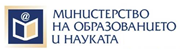 За кого е EPALE?
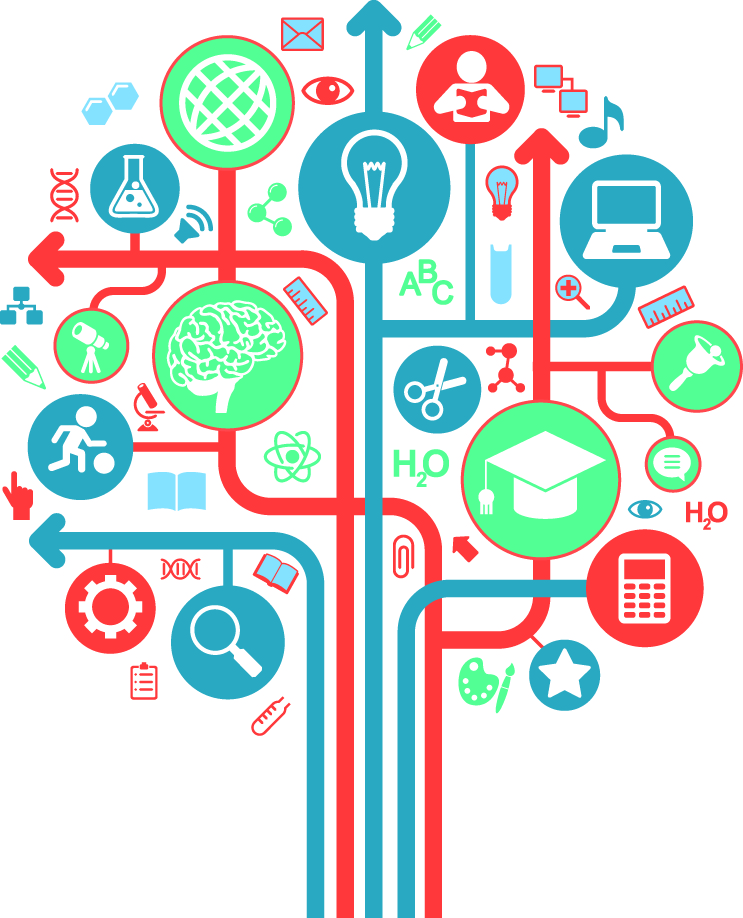 Организации за образование и обучение за възрастни
Учители, обучители, изследователи
Политици и експерти, ангажирани с разработването и прилагането на политики
Организации на работодателите и синдикати
Граждански организации, културни институции и др.
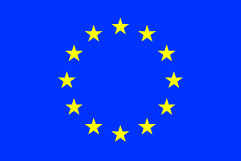 С подкрепата на Програмата Еразъм+ на Европейския съюз
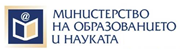 Кой администрира ЕPALE?
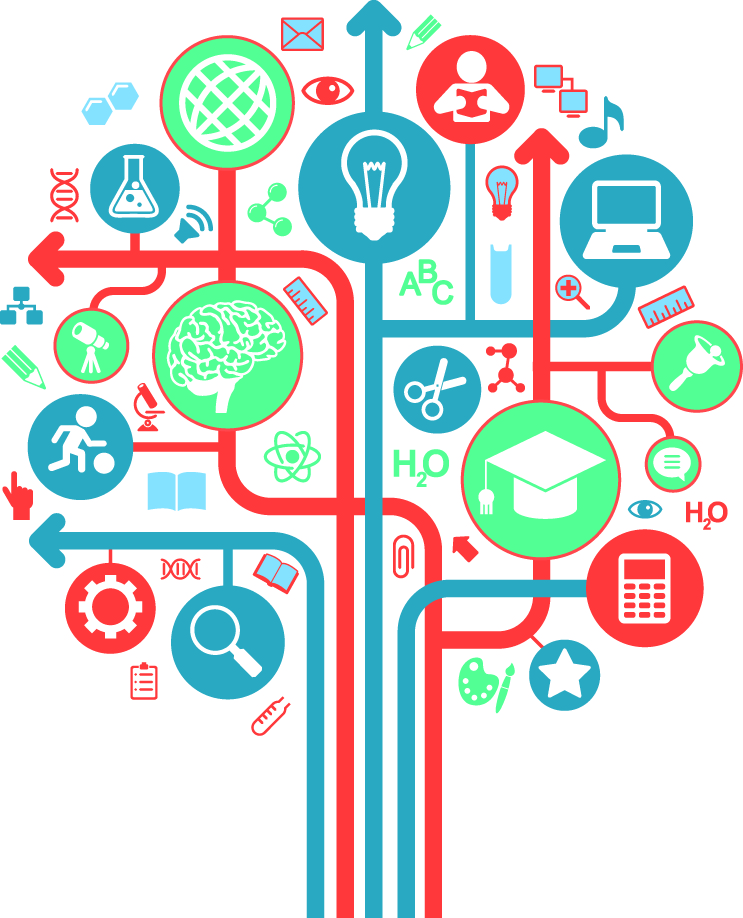 Централно звено за подкрепа
Национално звено за подкрепа
Популяризиране на EPALE сред заинтересованите страни и мотивиране за участие
Осигуряване на качествено съдържание и модериране на онлайн общности
Финансиране: Грантово споразумение № 2014 – 2379 между Изпълнителната агенция по образование, аудиовизия и култура и Министъра на образованието и науката
ЕК – 122 600 евро, МОН – 30 650 евро
Срок на изпълнение: 01. 10. 2014 г. – 31. 12. 2015 г.
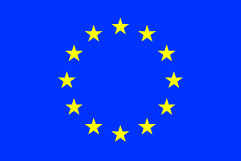 С подкрепата на Програмата Еразъм+ на Европейския съюз
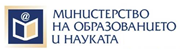 ЕPALE – вход към регистрационна форма
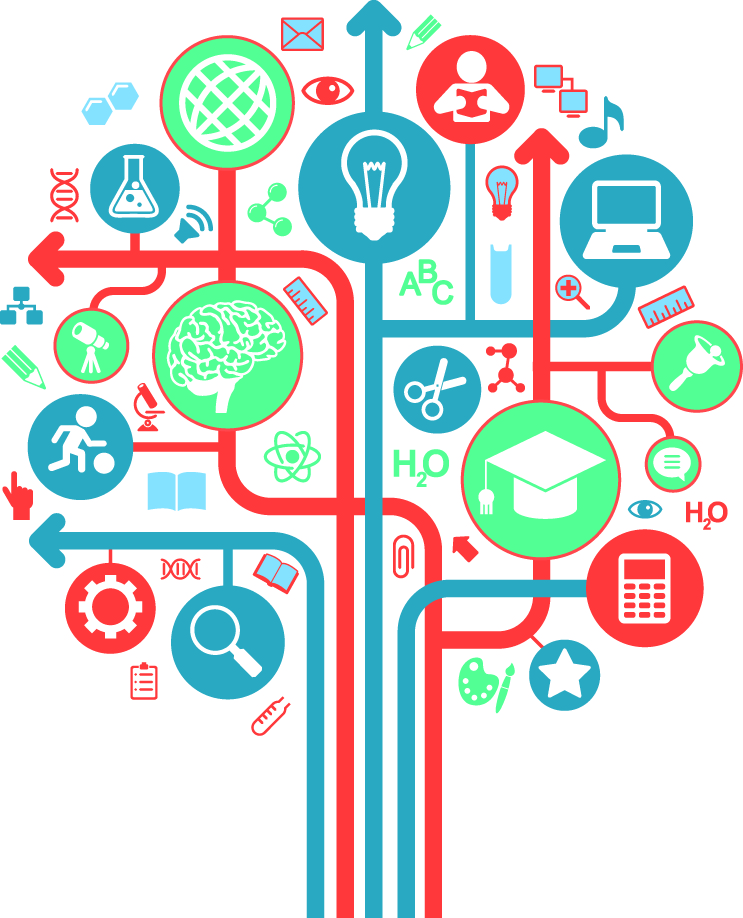 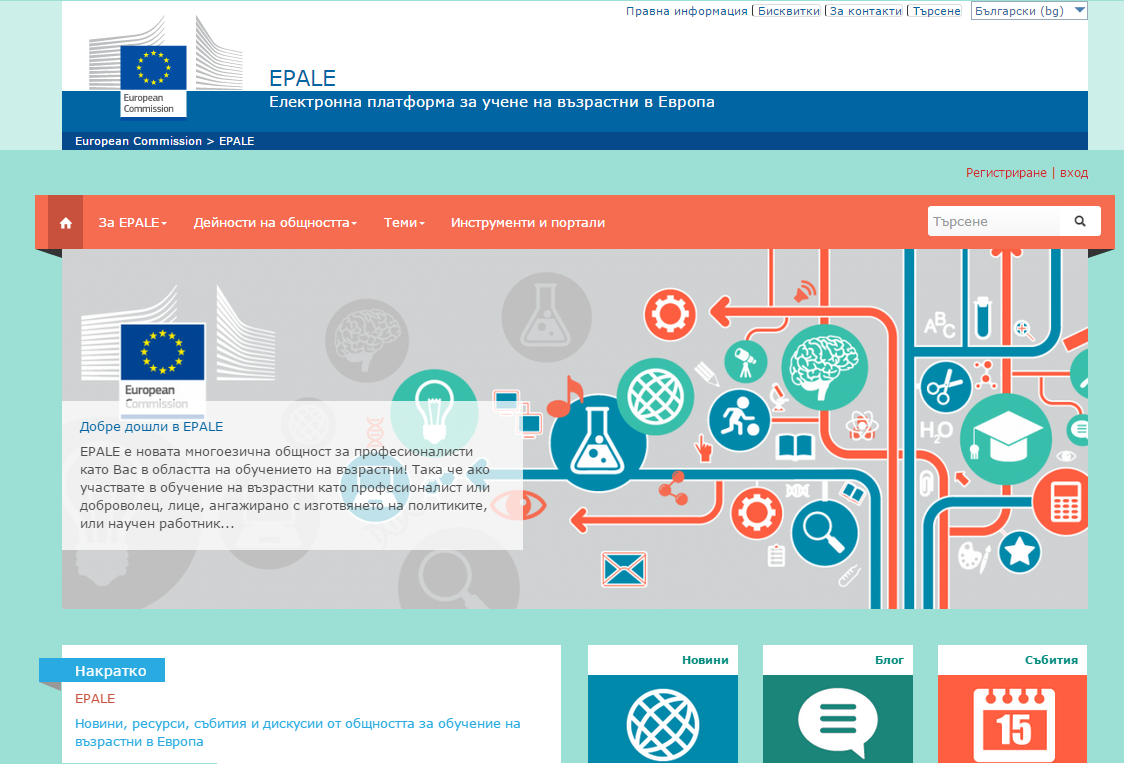 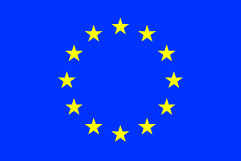 С подкрепата на Програмата Еразъм+ на Европейския съюз
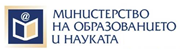 [Speaker Notes: Това е началната страница на платформата ЕПАЛЕ. Преди да се регистрирате, вероятно ще отделите известно време да разгледате основните падащи менюта. 
ЗА ЕПАЛЕ – тук, освен краткото представяне на платформата и много полезната рубрика “Въпроси и отговори”, която ви препоръчвам да прегледате, ще откриете много полезна информация за основните заинтересовани страни в сектора за учене на възрастни, заедно с връзки към техните сайтове и контактни данни.
 Рубриката “Заинтересовани страни” представя основните играчи на европейско ниво – ГД “Образование и култура”, Изп. Агенция за образование, аудиовизия и култура, Центъра за изследвания в областта на образованието и УЦЖ (CRELL), както и най-важните европейски неправителствени организации, чиято дейност е свързана с УВ – Евр. Асоциация за учене на възрастни ЕАЕА, Евр. център за развитие на проф. образование СЕДЕФОП, Европейската мрежа за основни умения ЕБСН и др.
На национално ниво оттук се влиза в националните страници на 30-те Звена за подкрепа на ЕПАЛЕ в Европа, на които са на разположение списъци с контакти на основните ЗС в отделните страни. В БГ като основни ЗС са посочени организациите, излъчили членове в НКГУЦЖ
На индивидуално ниво тук е регистъра на потребителите. Данните, които предоставяте при регистрация, стават видими за всички регистрирани потребители. Съществува и възможност за размяна на лични съобщения между потребителите. Регистърът на потребителите подпомага взаимното опознаване и изграждането на партньорства, тъй като там се генерира информация за дейността на въпросния потребител на платформата – неговите статии и постове в отделните рубрики, неговите коментари и даже начина, по който е гласувал. Всичко това дава представа за вашите области на компетентности и интереси и позволява да ви разпознаят като потенциален партньор.

Затова е важно да се регистрирате. Така можете и да търсите хора и организации със сходни на вашите интереси, и да бъдете намирани от тях. Технически регистрацията става така:]
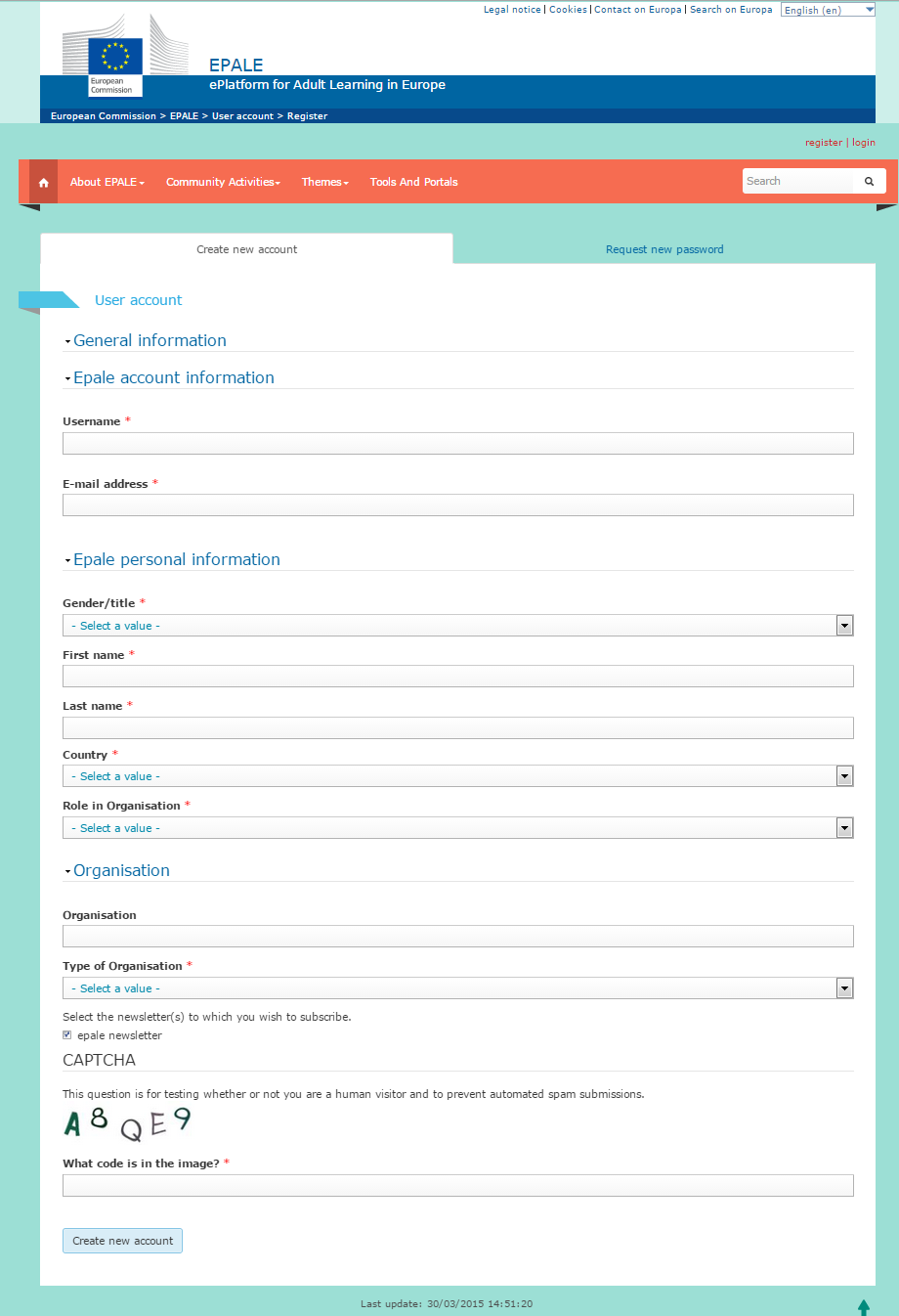 Регистриране или влизане за вече регистрирани потребители
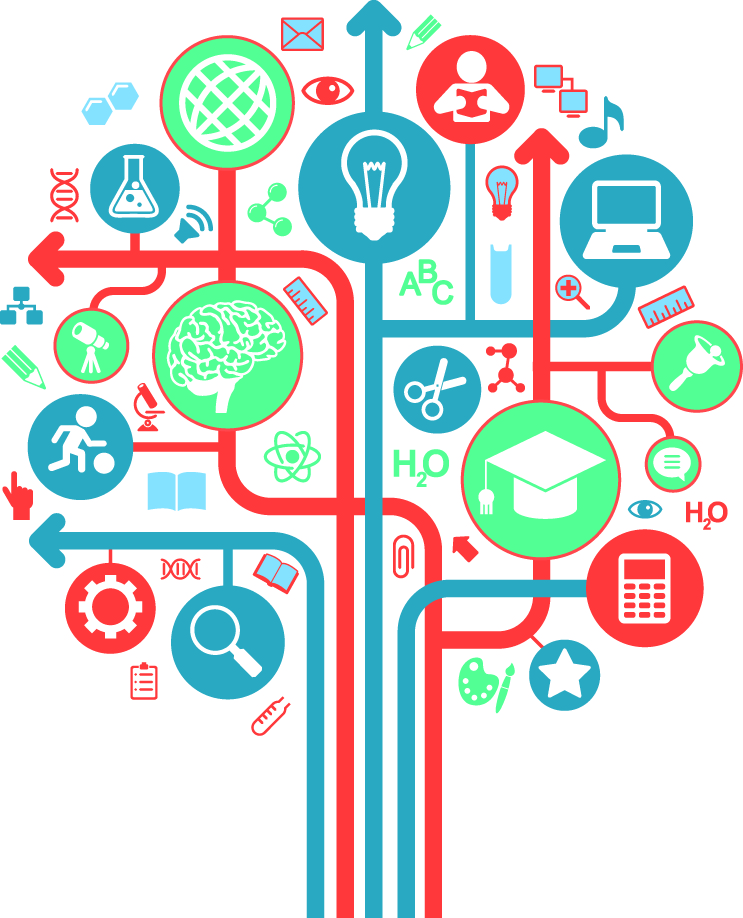 Регистрационна форма структурирана в три части: Информация за акаунта, персонална информация  и информация за организацията (видима от другите потребители)
Избор от падащо меню (затворен избор), като винаги има опция други
Полетата обозначени със звезда са задължителни за попълване
[Speaker Notes: Вече регистрационната форма е налична и на български, така че няма да се спирам много подробно. Падащото меню в полето “тип организация” съдържа “орган на националните, регионални или местни власти”, и “Организация, заинтересована страна”. Може да е доставчик или медия – журналисти с интерес към обучението на възрастни биха били информирани за предстоящите събития и актуални развития в сектора.]
ЕPALE e многоезична платформа…
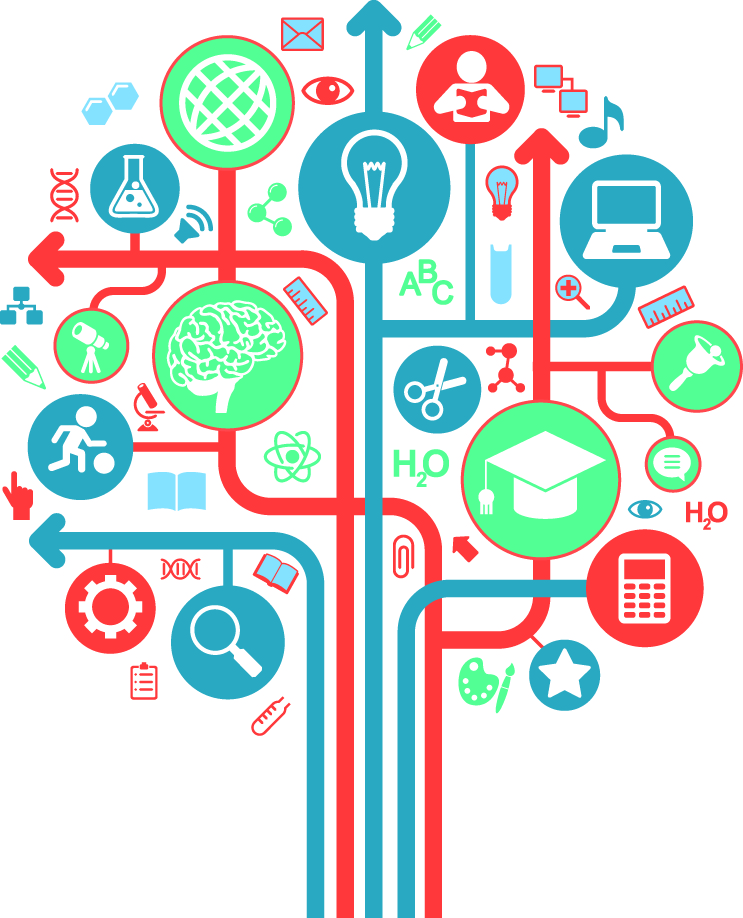 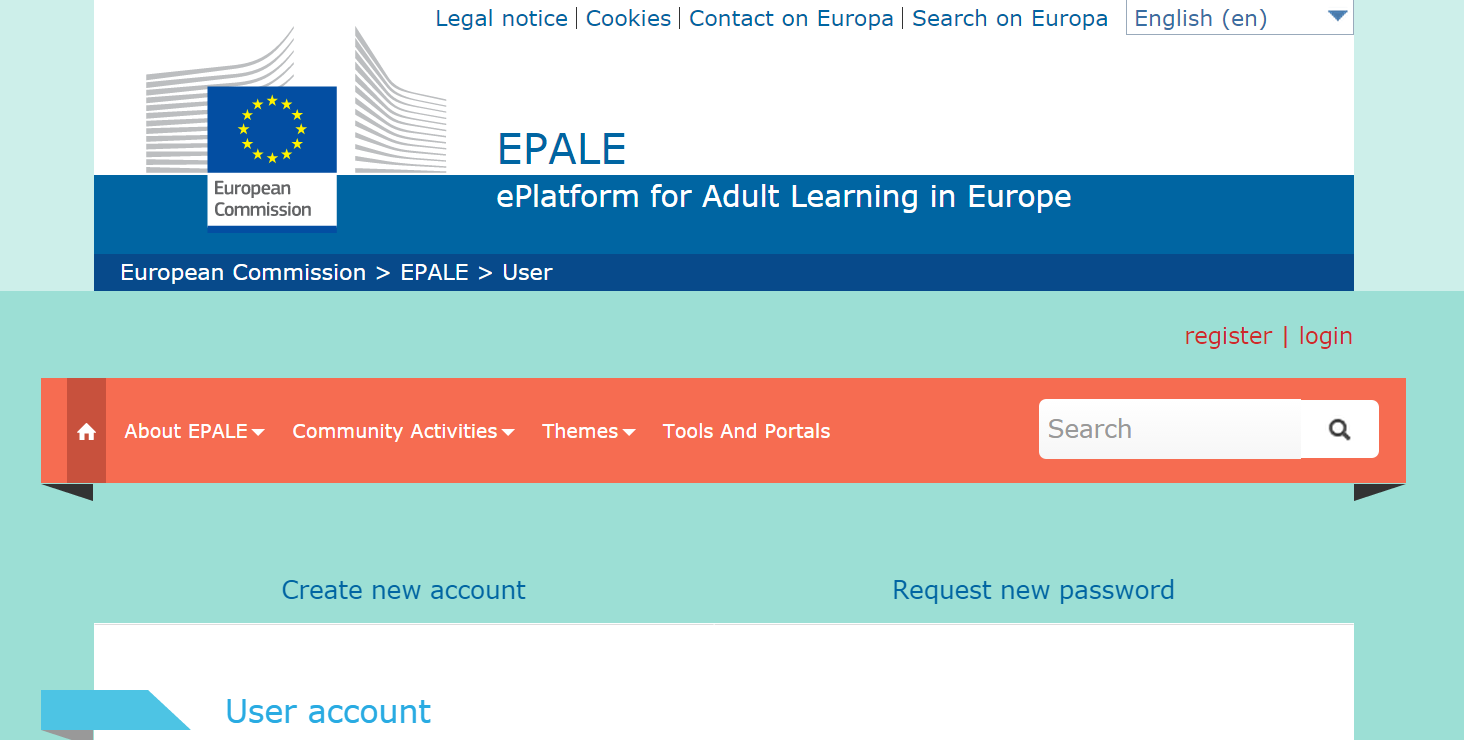 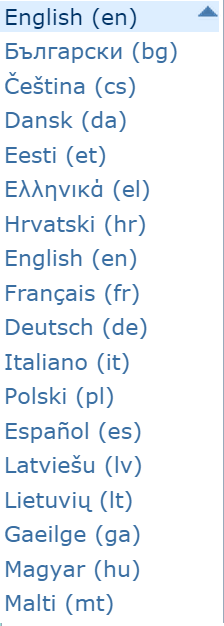 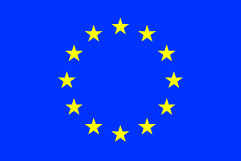 С подкрепата на Програмата Еразъм+ на Европейския съюз
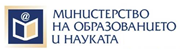 Политиката на многоезичие на платформата включва:
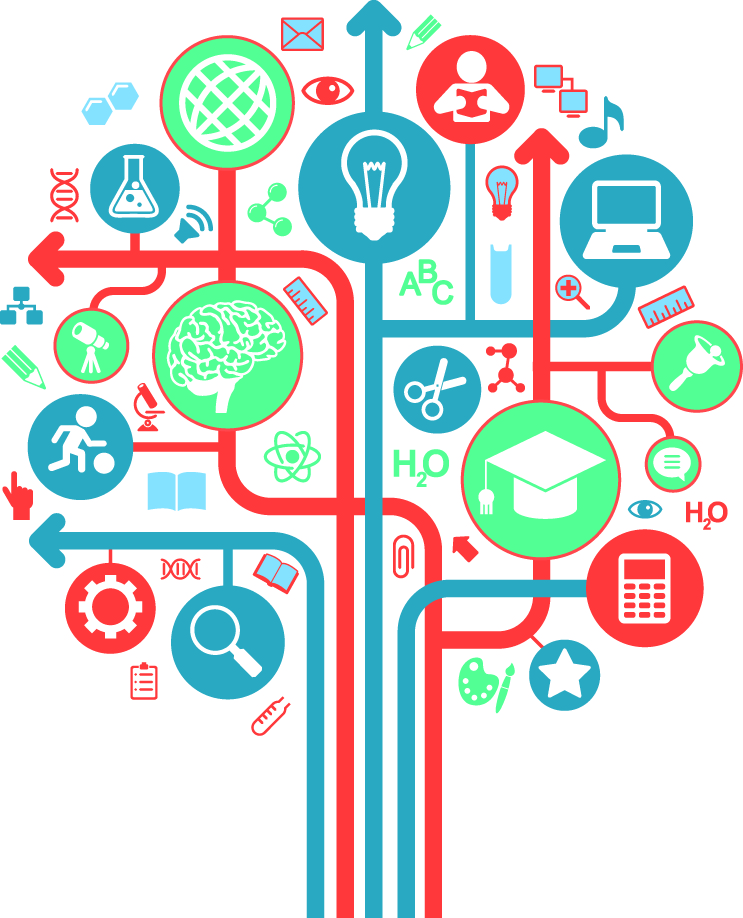 Публикуване на материалите с 
   най-висока стойност с резюме на всички езици
6 езика, “официални” за ЕПАЛЕ: английски, немски, френски, италиански, испански и полски;
Възможности за влияние от страна на потребителите чрез определяне на висок рейтинг или аргументирана заявка;
Възможности за машинен превод (предстои да бъдат активирани);
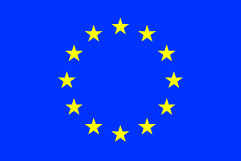 С подкрепата на Програмата Еразъм+ на Европейския съюз
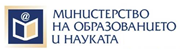 СТРУКТУРА
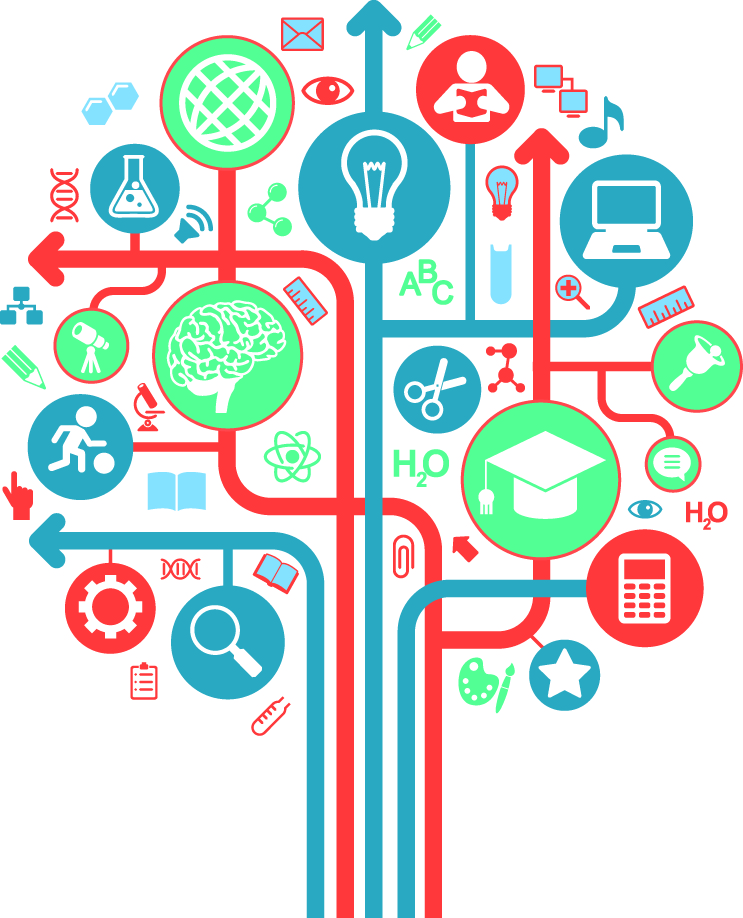 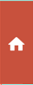 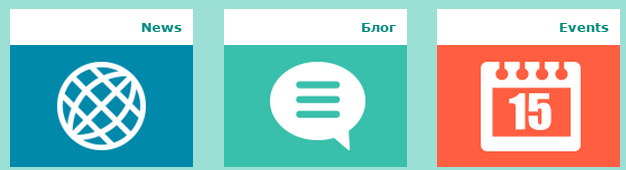 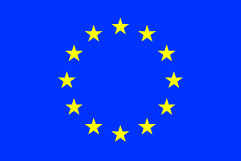 С подкрепата на Програмата Еразъм+ на Европейския съюз
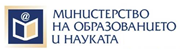 КАЛЕНДАР
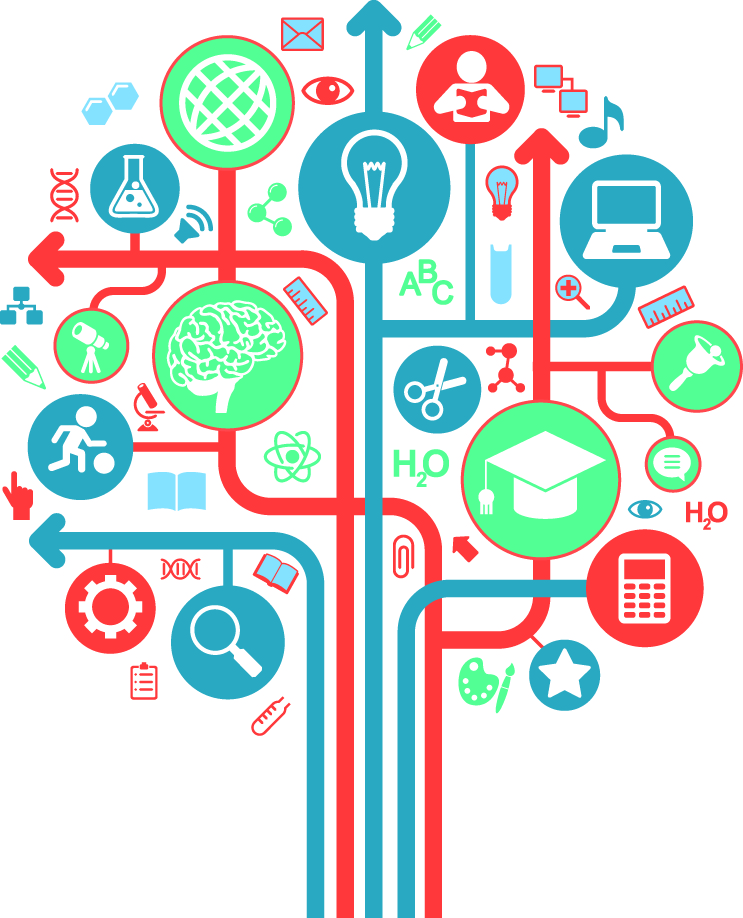 Информация за минали и предстоящи събития с възможности за търсене по: Дата на провеждане, държава, град, език, тема, тип на събитието, целева група и наличие на такса за участие.
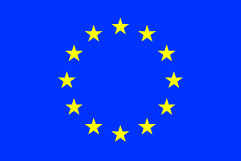 С подкрепата на Програмата Еразъм+ на Европейския съюз
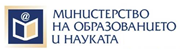 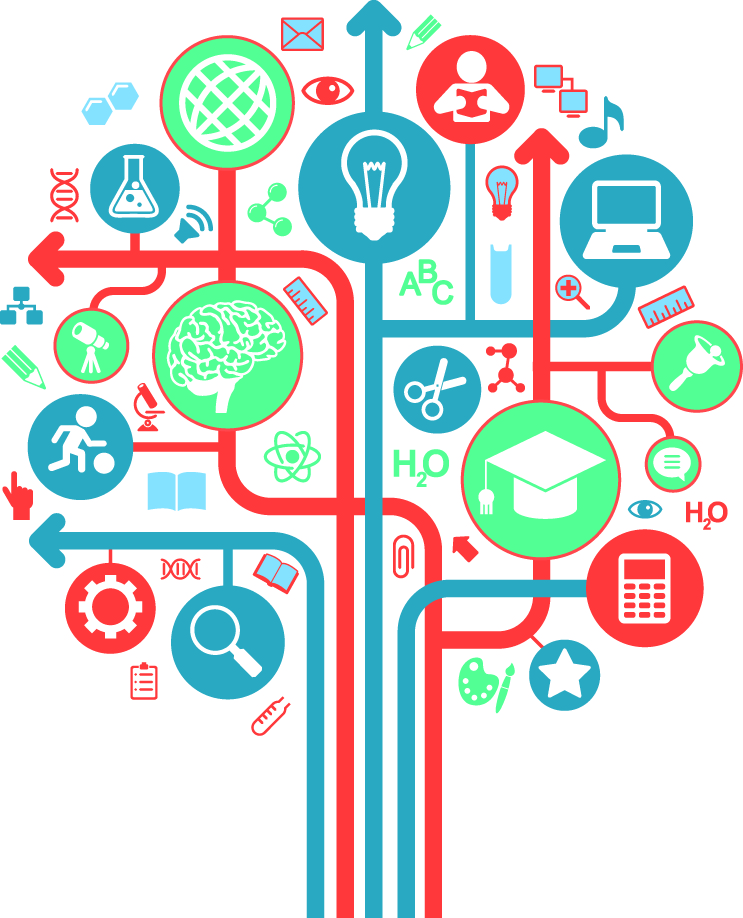 ПРЕДЛОЖЕТЕ СЪБИТИЕ
Заглавие
Език
Дати (от – до)
Държава, град
Текстова част
Такса участие
Срок за регистрация
Контактни данни на организаторите
Цели и задачи
Очаквани резултати от ученето
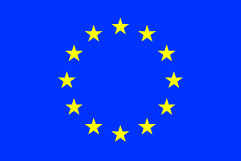 С подкрепата на Програмата Еразъм+ на Европейския съюз
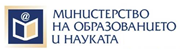 РЕСУРСЕН ЦЕНТЪР
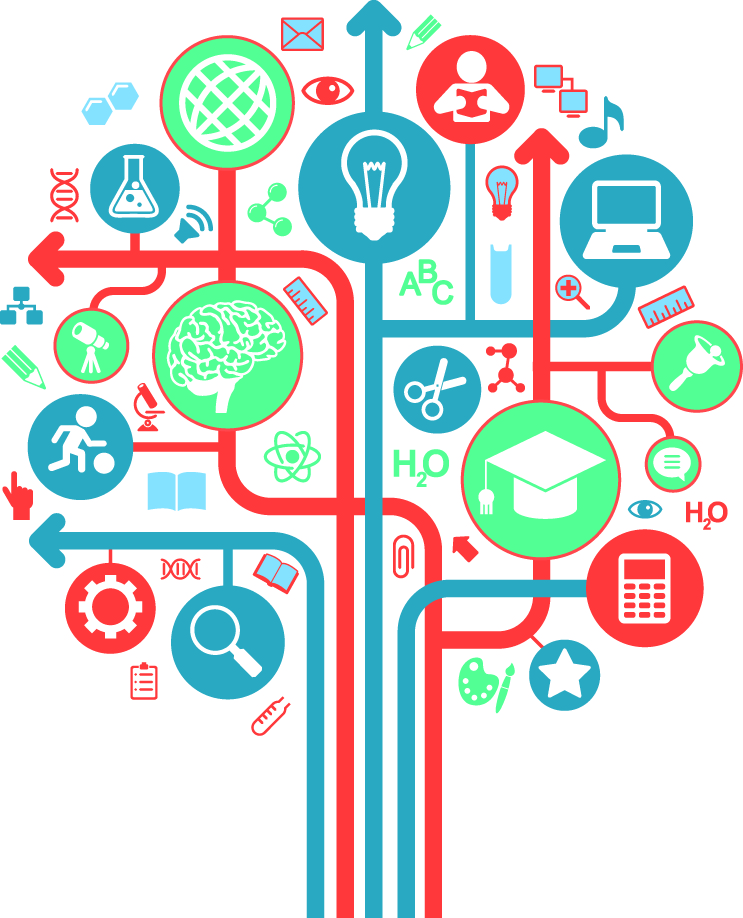 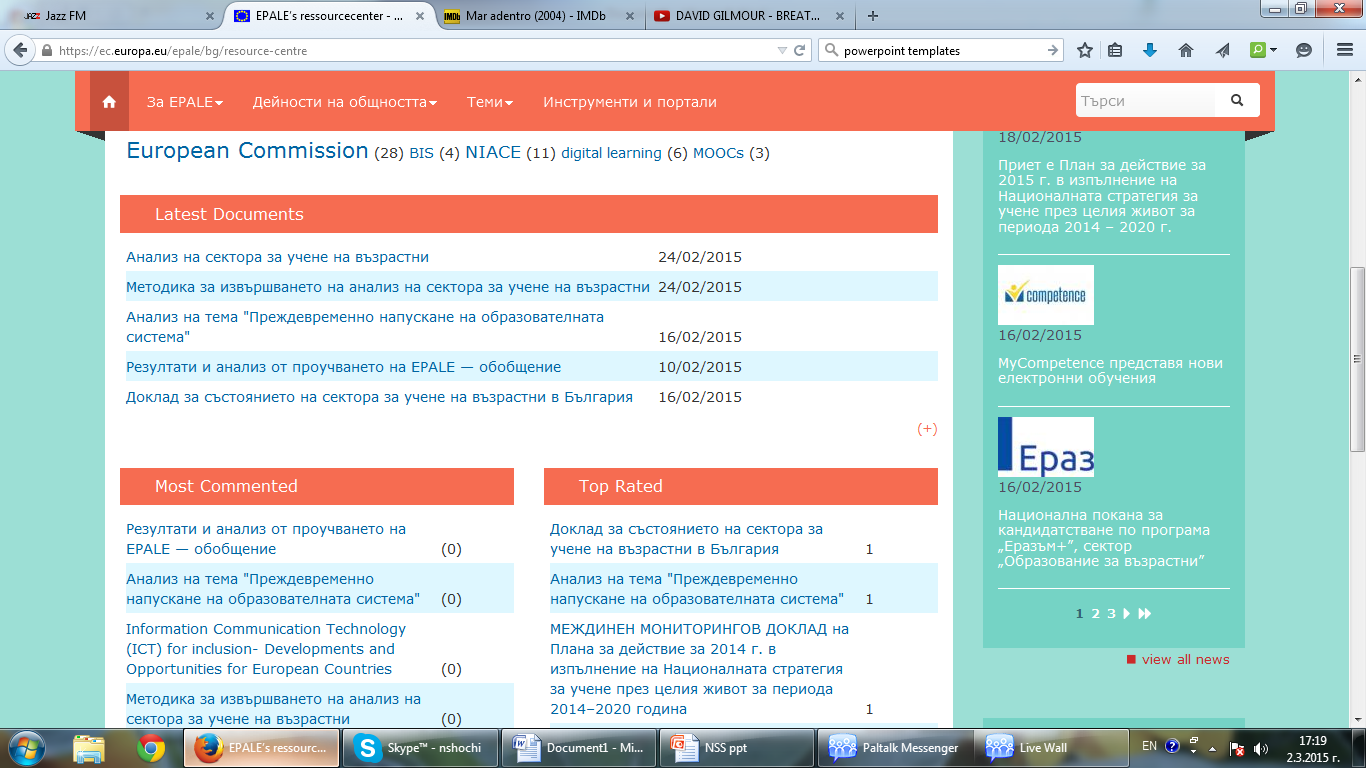 Падащо меню
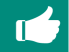 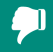 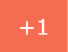 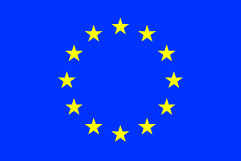 С подкрепата на Програмата Еразъм+ на Европейския съюз
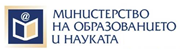 НОВИНИ
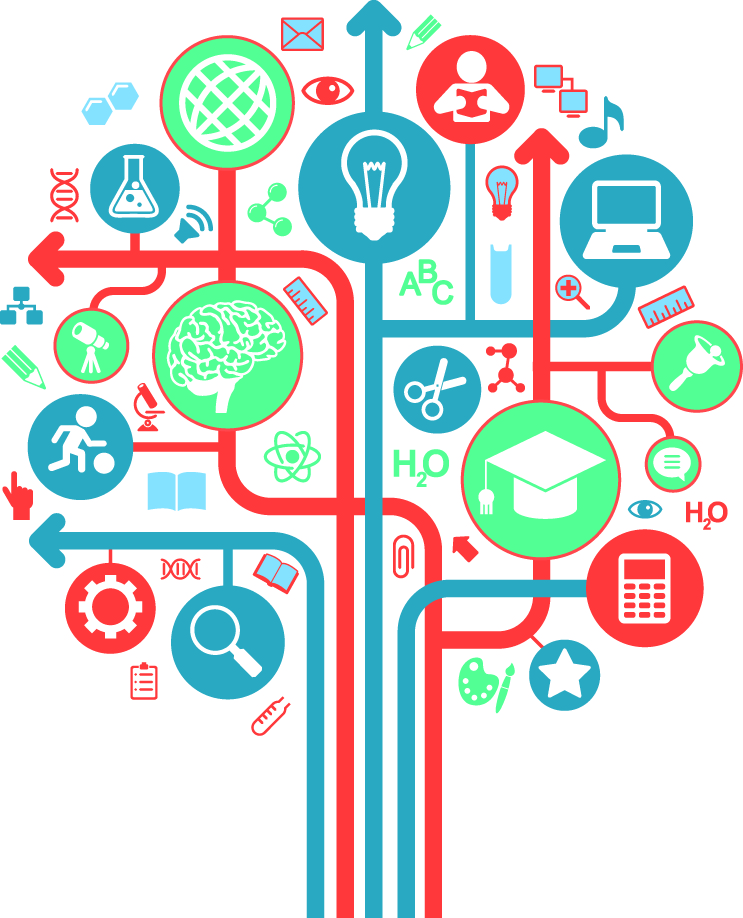 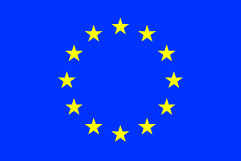 С подкрепата на Програмата Еразъм+ на Европейския съюз
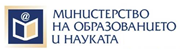 БЛОГ
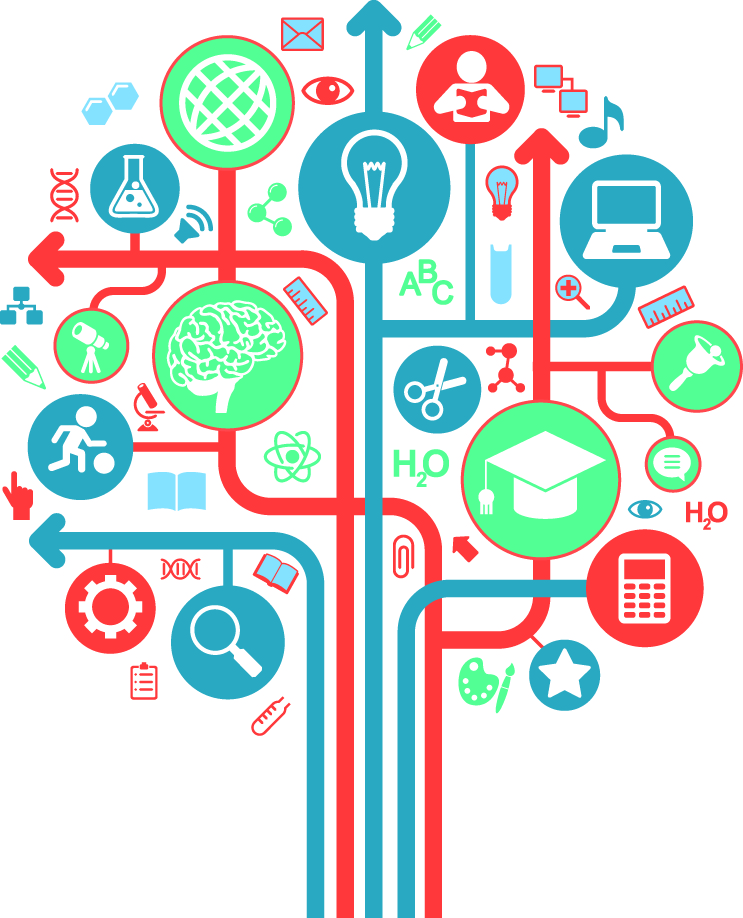 Кратка статия, която цели да инициира дискусия
Дава възможност за коментиране и гласуване
Авторът или eксперти от НЗП отговарят на всички коментар
Статиите в блога на ЕPALE се публикуват на 6 езика. При коментарите се използват всички езици
НЗП поддържа блога на български език
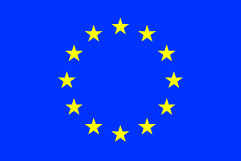 С подкрепата на Програмата Еразъм+ на Европейския съюз
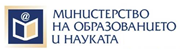 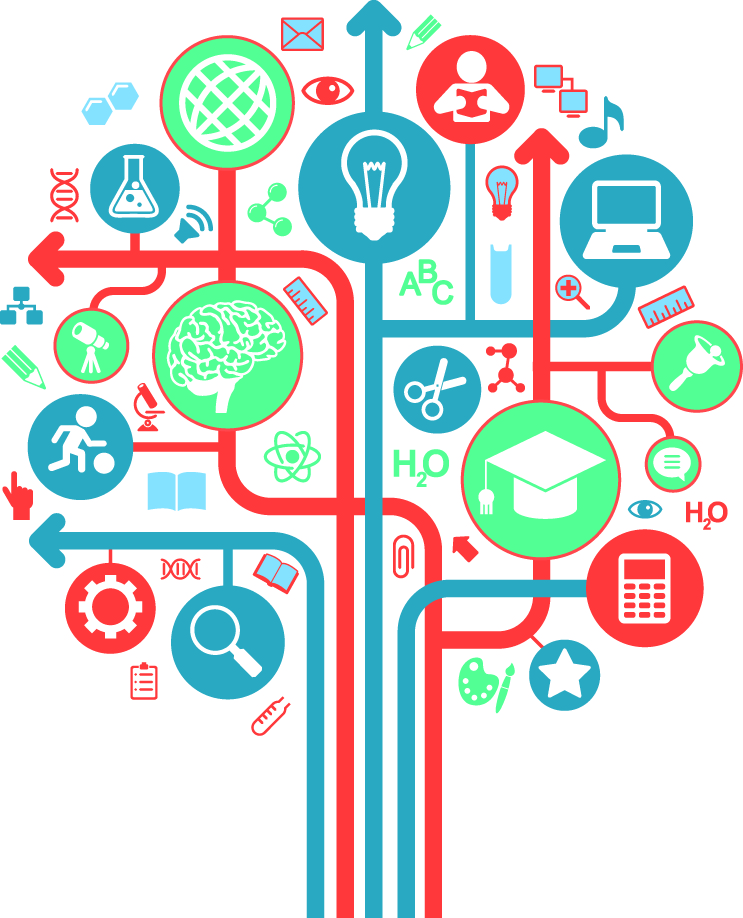 ТЪРСЕНЕ НА ПАРТНЬОРИ(1)
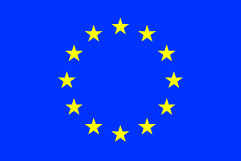 С подкрепата на Програмата Еразъм+ на Европейския съюз
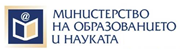 ТЪРСЕНЕ НА ПАРТНЬОРИ (2)
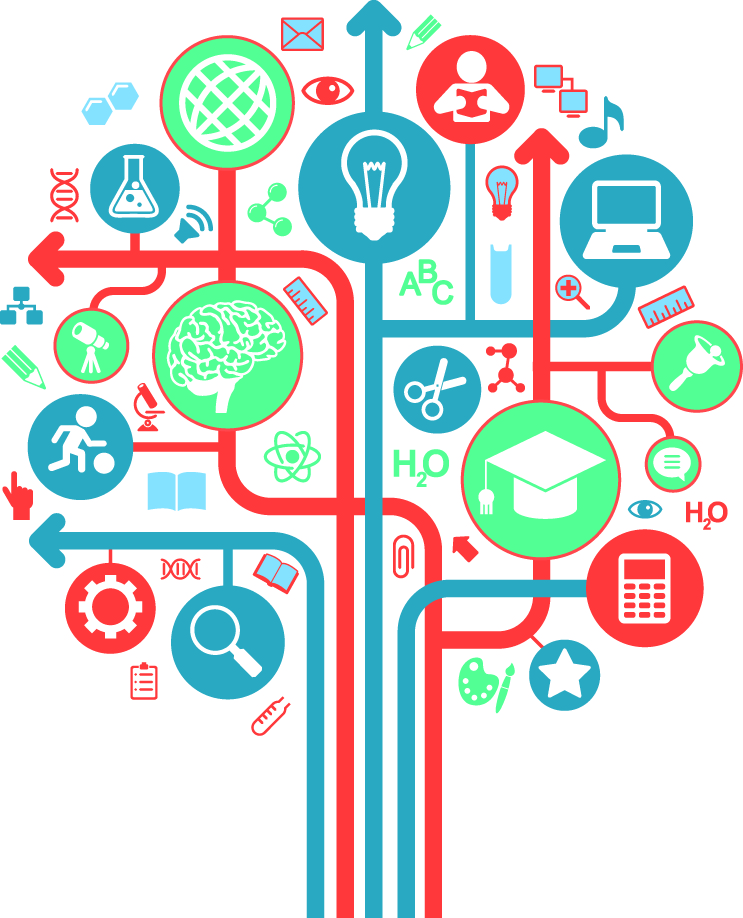 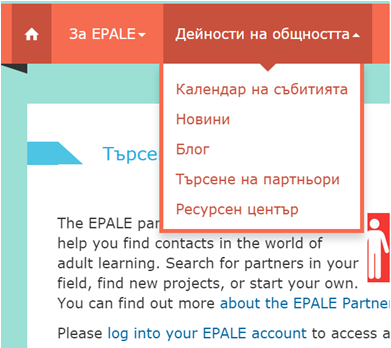 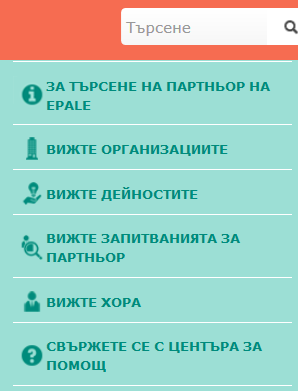 ВЪЗМОЖНОСТИ ЗА ТЪРСЕНЕ ПО РАЗНООБРАЗНИ КРИТЕРИИ
С подкрепата на Програмата Еразъм+ на Европейския съюз
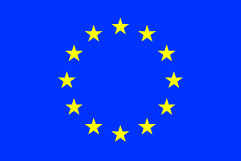 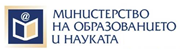 КОМУНИКАЦИЯ между потребителите (1)
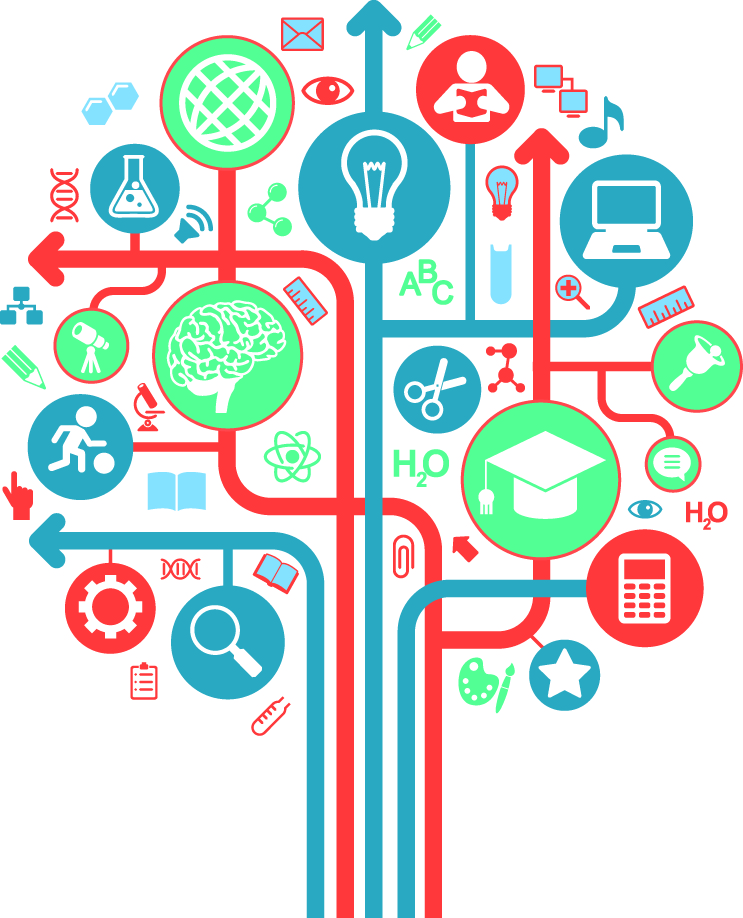 Чрез опцията “Търсене на партньори” може да намирате конкретни лица, с които да комуникирате директно и лично чрез съобщения;
В този режим никой от другите потребители (вкл. администратори) няма да вижда темата и съдържанието на Вашата кореспонденция.
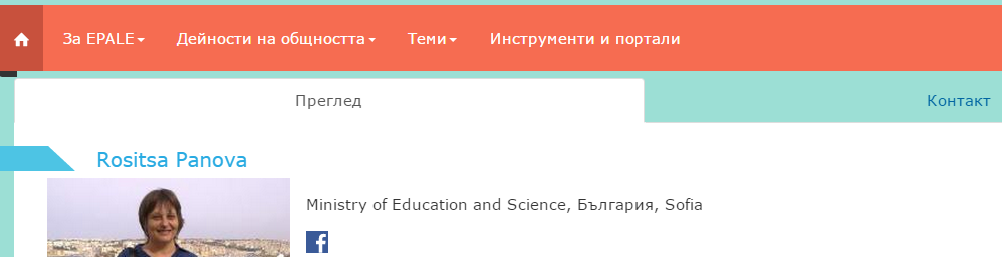 С подкрепата на Програмата Еразъм+ на Европейския съюз
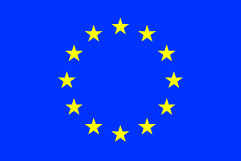 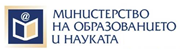 КОМУНИКАЦИЯ между потребителите (2)
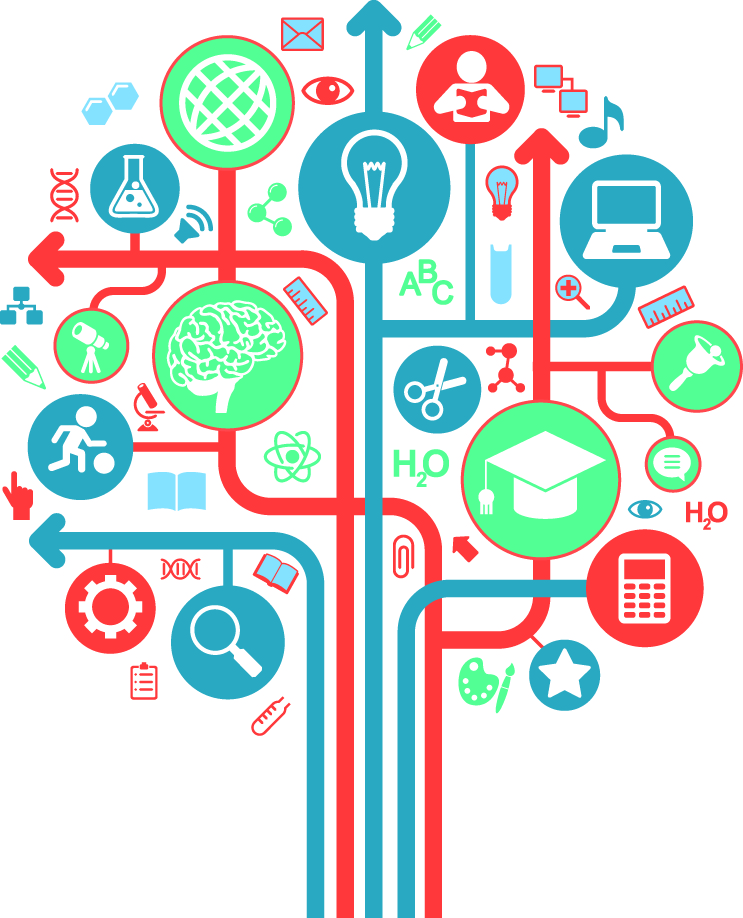 Всеки потребител има характеристики, които дават представа за неговата дейност, интереси, активност в рамките на платформата. Това Ви улеснява в намирането на най-подходящия партньор за Вашата дейност или поне събеседник с интереси сходни на Вашите:
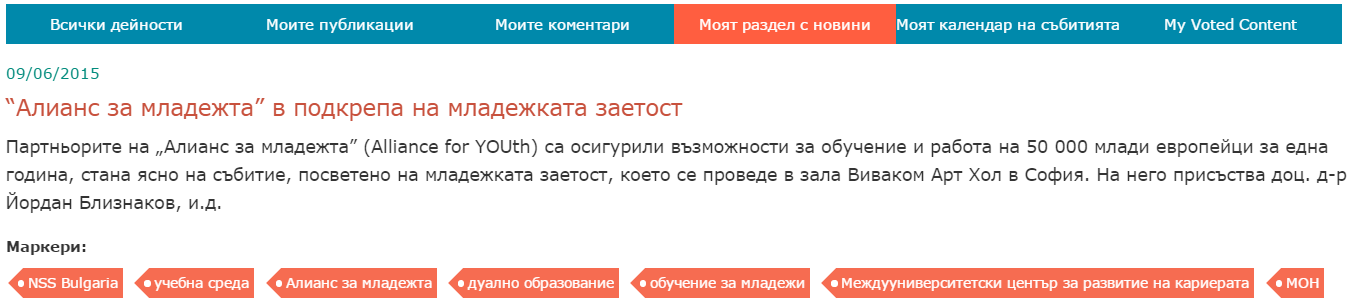 С подкрепата на Програмата Еразъм+ на Европейския съюз
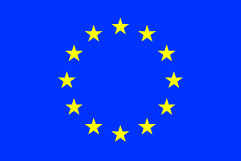 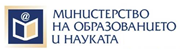 ТЕМИ (1)
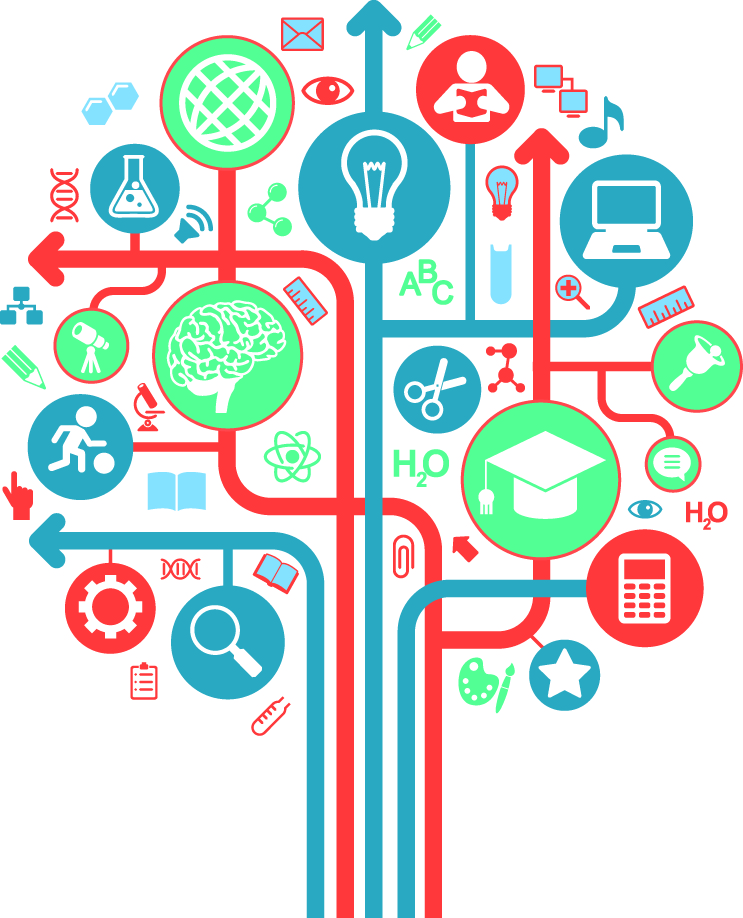 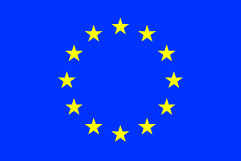 С подкрепата на Програмата Еразъм+ на Европейския съюз
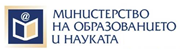 ТЕМИ (2)
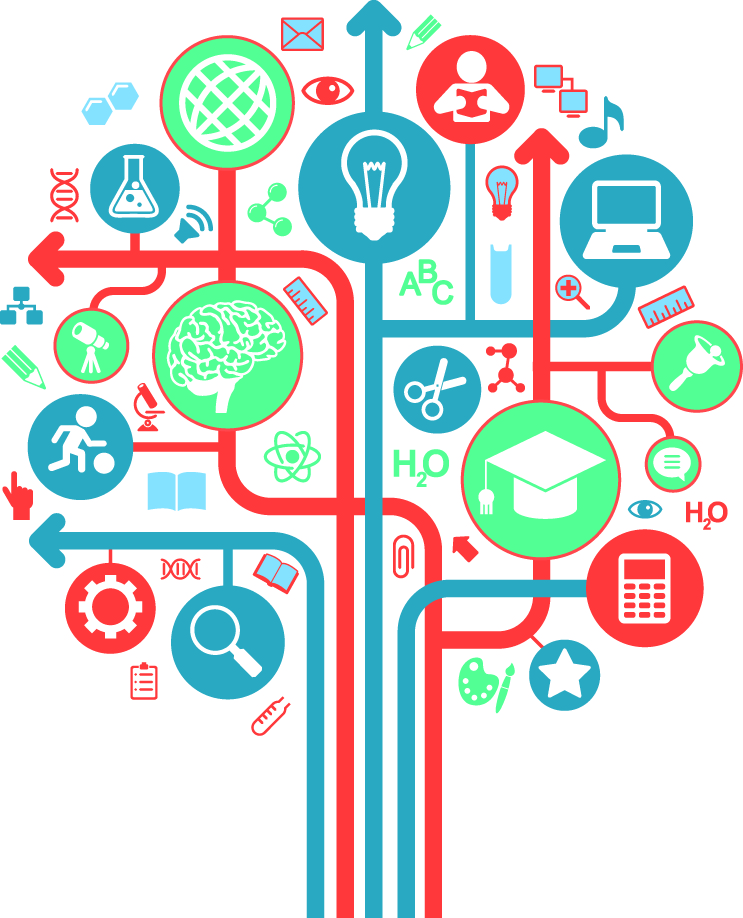 ПОДКРЕПА НА ОБУЧАЕМИЯ
 целеви групи обучаеми – хора с ниски умения, безработни, възрастни хора, затворници, младежи, които нито учат, нито работят, представители на други уязвими групи
УЧЕБНА СРЕДА
доставчици за обучение на възрастни; нагласи за неформално и самостоятелно учене; дигитално учене; учене между поколенията; учене чрез преживяване; доброволчество и др.
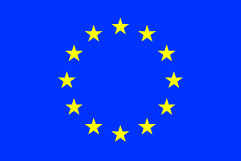 С подкрепата на Програмата Еразъм+ на Европейския съюз
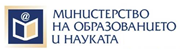 ТЕМИ (3)
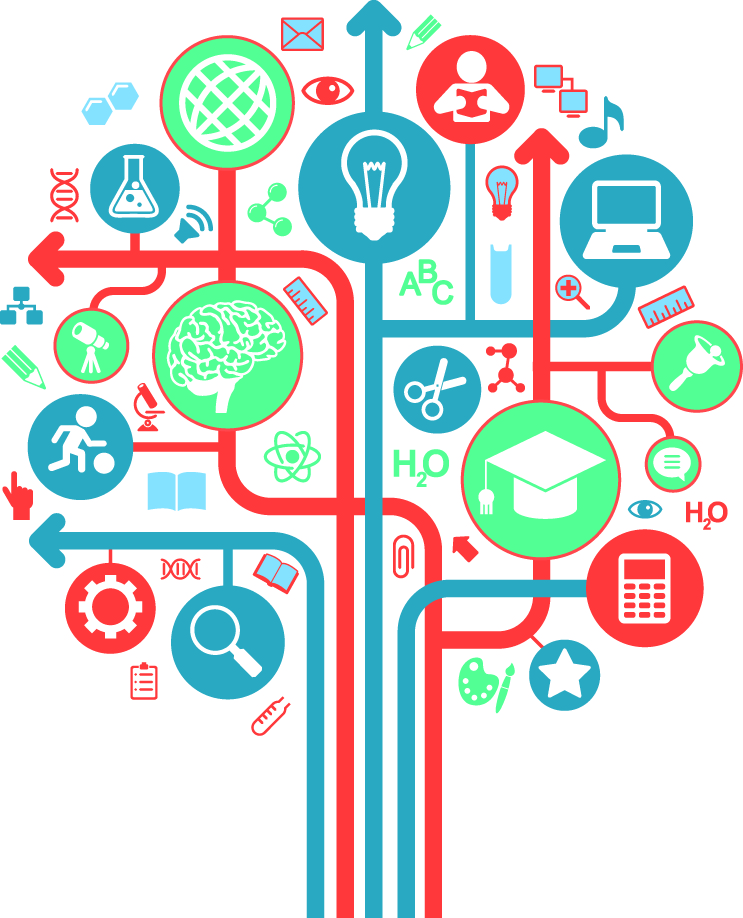 УМЕНИЯ ЗА ЖИВОТ
Ключови компетентности, професионални умения, социални и граждански компетентности, комуникативни умения и др.
КАЧЕСТВО
Професионално развитие на персонала, ангажиран с обучение на възрастни; развитие на учебното съдържание; иновативни педагогически подходи; осигуряване на качеството и др.
ПОЛИТИКИ, СТРАТЕГИИ И ФИНАНСИРАНЕ
 Управление на сектора за учене на възрастни; законодателство и стратегии; мониторинг и оценка на политиките; инструменти за УЦЖ – НКР, валидиране, системи за кредити и др.
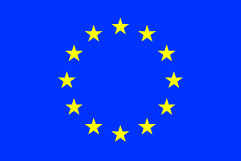 С подкрепата на Програмата Еразъм+ на Европейския съюз
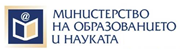 ТЕМИ
Възможности за участие на потребителите
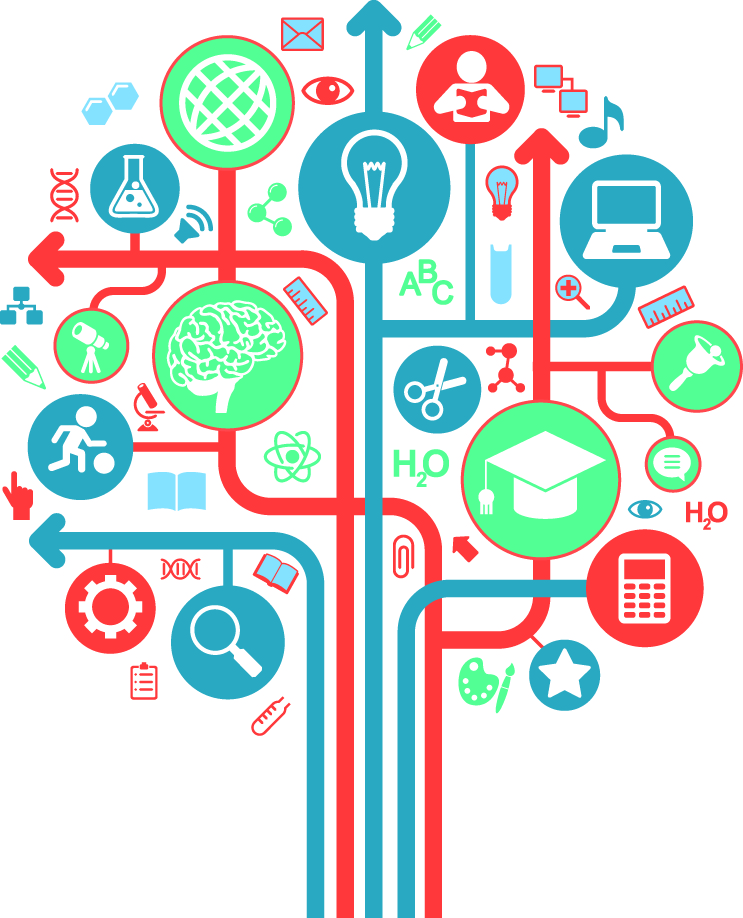 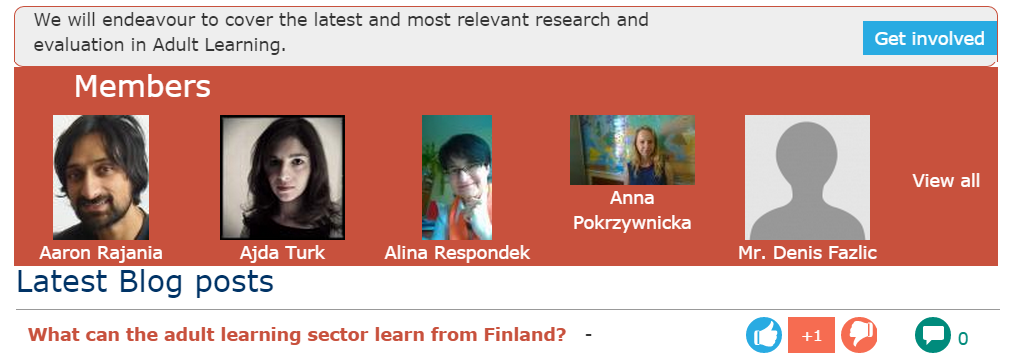 В рамките на разгледаните 5 основни теми и техните подтеми съществуват дискусионни групи, към които всеки потребител може да се присъедини чрез бутон:
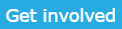 С подкрепата на Програмата Еразъм+ на Европейския съюз
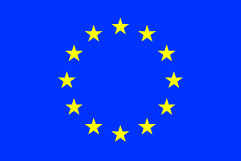 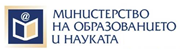 Потребителите…
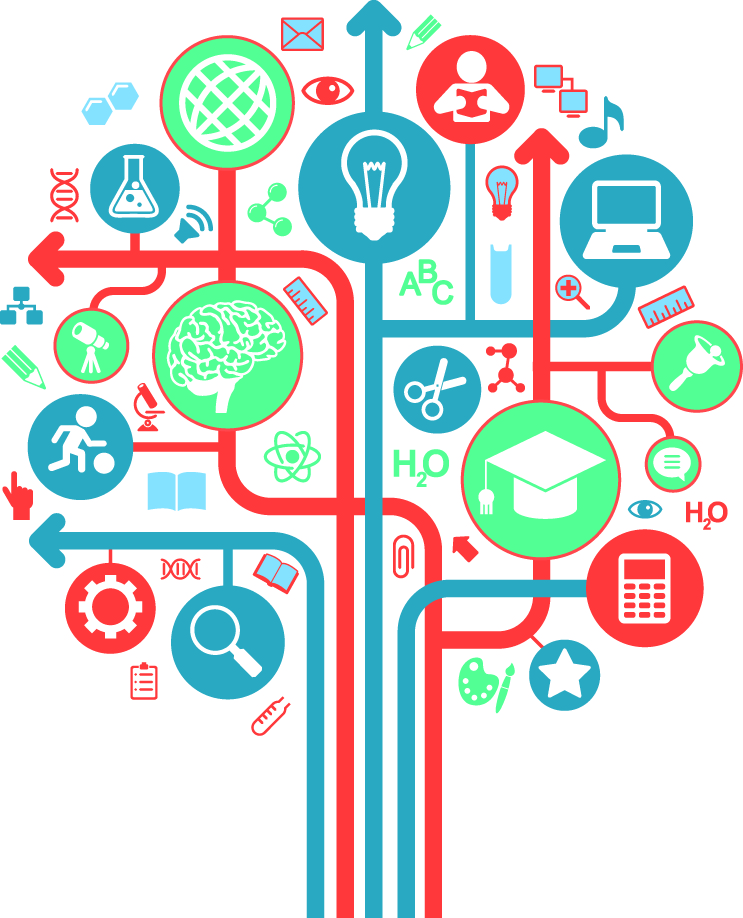 Коментират, оценяват, участват в 
	дискусиите и тематичните групи
Предлагат съдържание - събития, новини, ресурси, блог статии
Предлагат аргументирано ресурси за превод от/на български език
Установяват контакти с хора и организации със сходни интереси от цяла Европа чрез Инструмента за намиране на партньори
С подкрепата на Програмата Еразъм+ на Европейския съюз
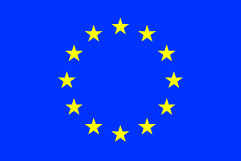 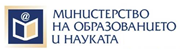 Националното звено
за подкрепа…
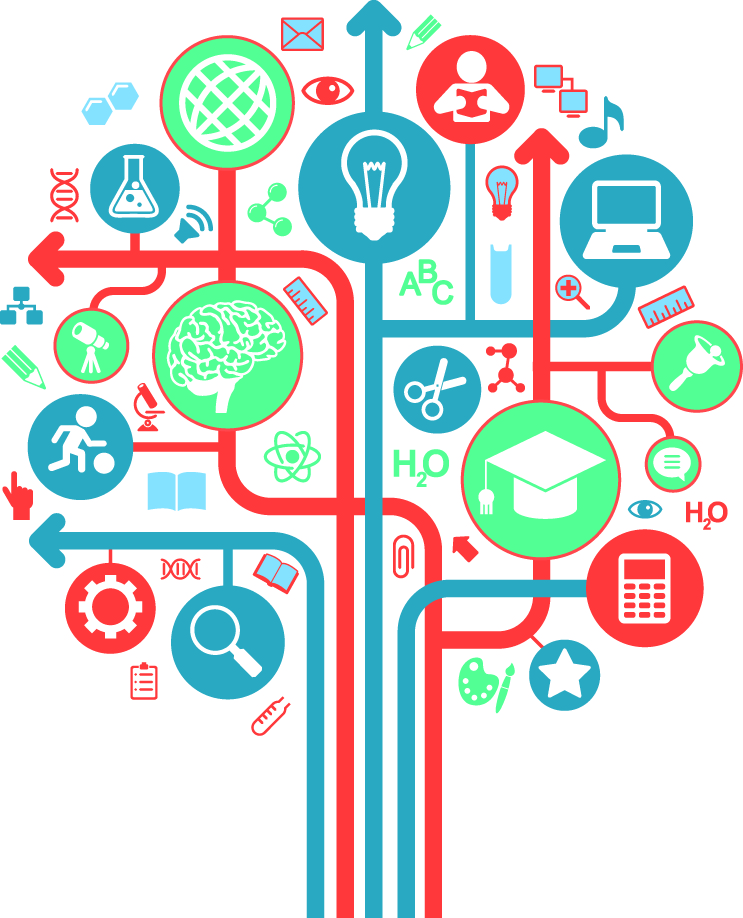 Поддържа рубриките на български език
 Одобрява предложено от потребители съдържание, преди то да бъде публикувано
 Осигурява превод на/от български език на материали с високо качество
 Публикува месечен бюлетин
 Модерира дискусии под блог статиите и в дискусионните форуми по петте основни теми.
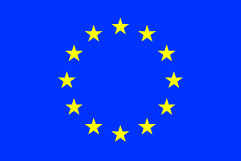 С подкрепата на Програмата Еразъм+ на Европейския съюз
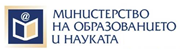 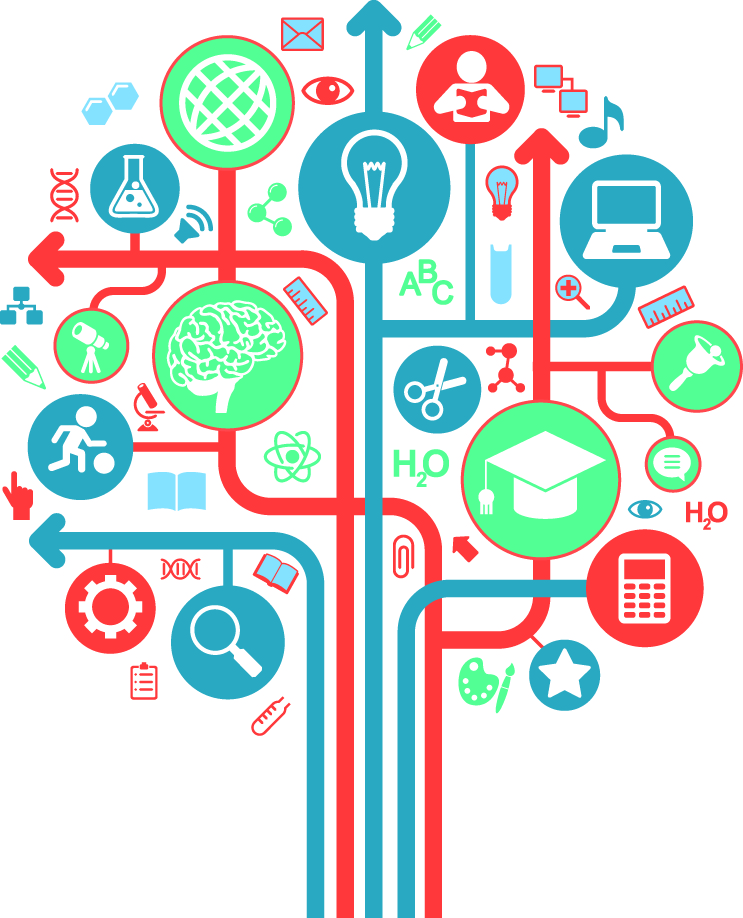 СТРАНИЦА НА НАЦИОНАЛНОТО ЗВЕНО ЗА ПОДКРЕПА
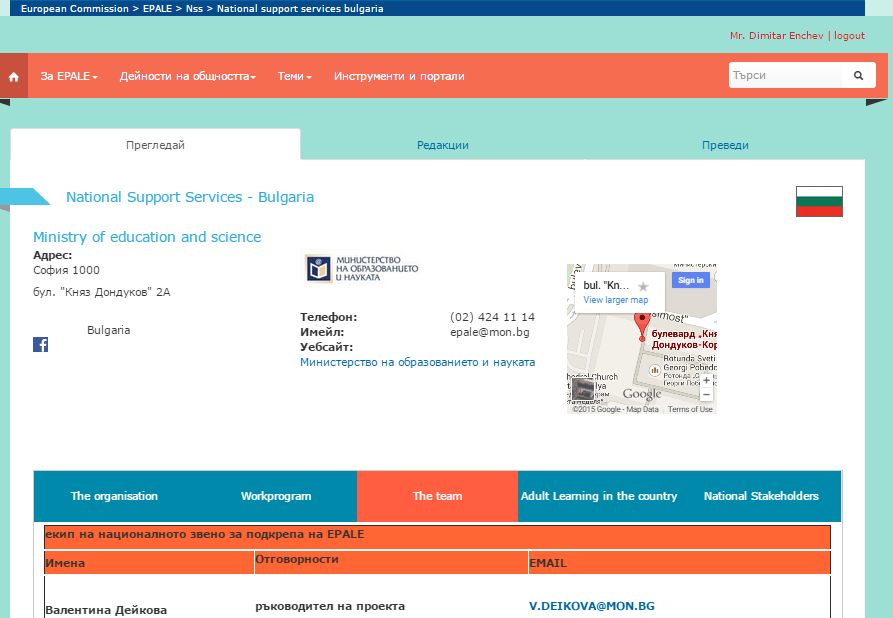 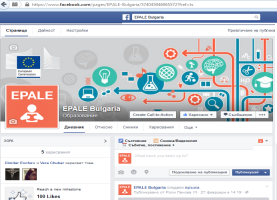 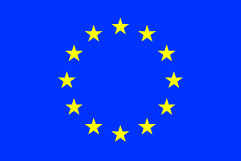 С подкрепата на Програмата Еразъм+ на Европейския съюз
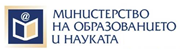 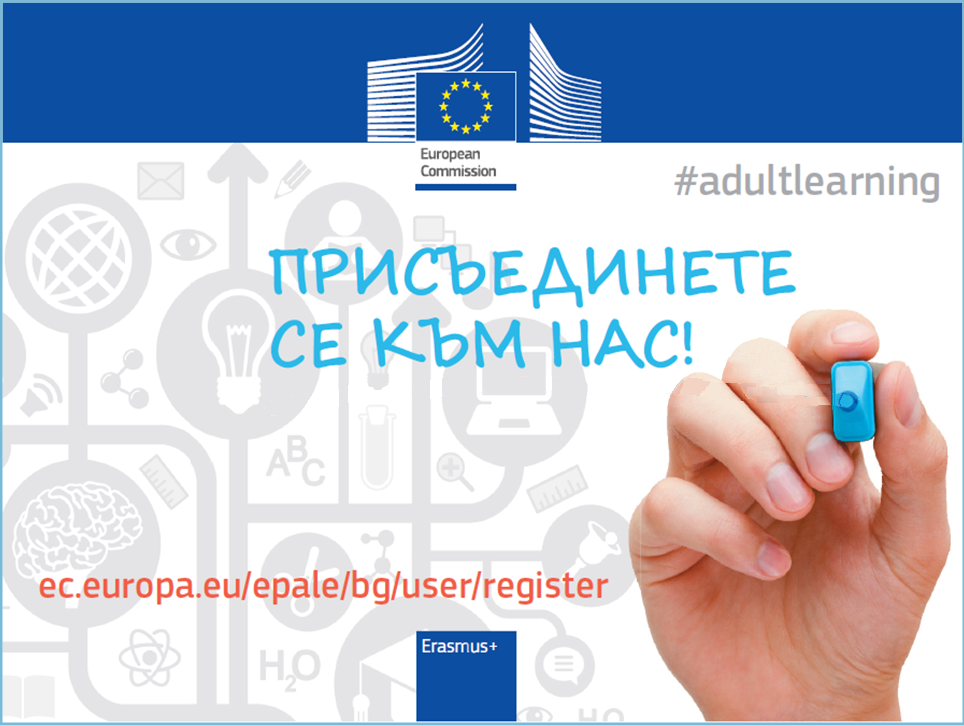 БЛАГОДАРЯ 
ЗА 
ВНИМАНИЕТО!
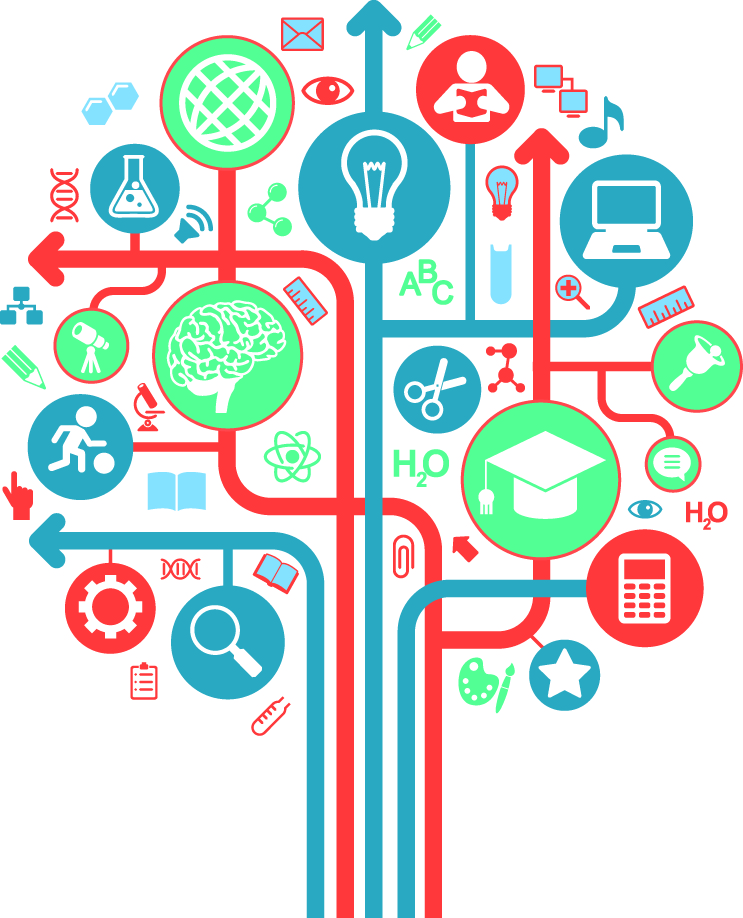 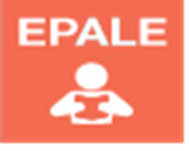 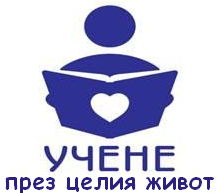 Екип на националното звено за подкрепа на Електронната платформа за учене на възрастни в България
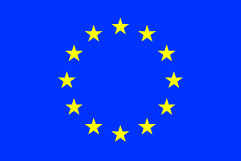 С подкрепата на Програмата Еразъм+ на Европейския съюз
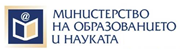